Визуальный маркетинг
Сморовоз Сергейsmorovoz.ru
Сморовоз Сергей
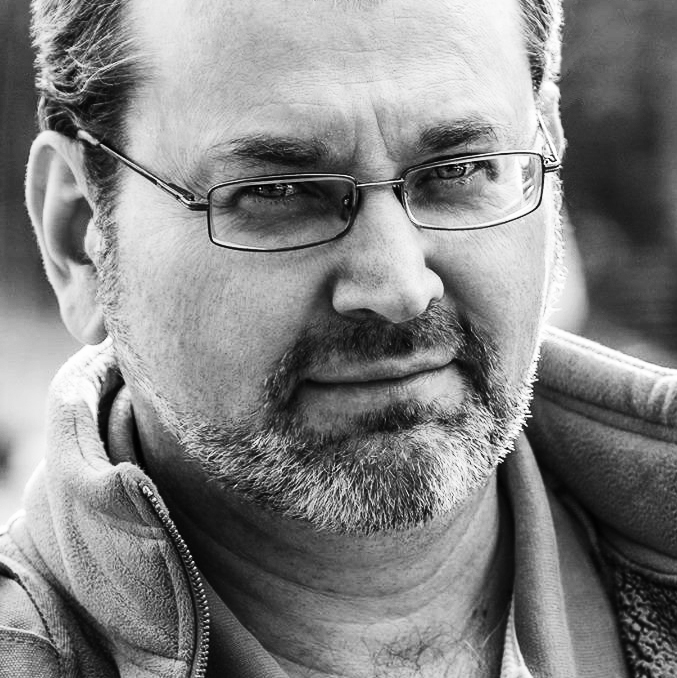 +7(903) 585-9776    http://smorovoz.ru/
2
Подведём итоги 2016 года
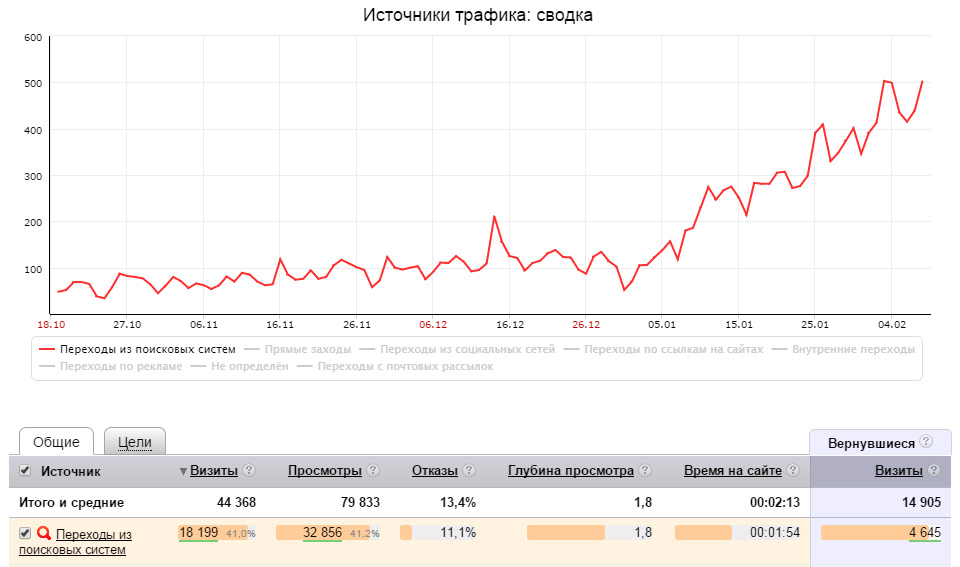 +7(903) 585-9776    http://smorovoz.ru/
3
Спустя ровно год
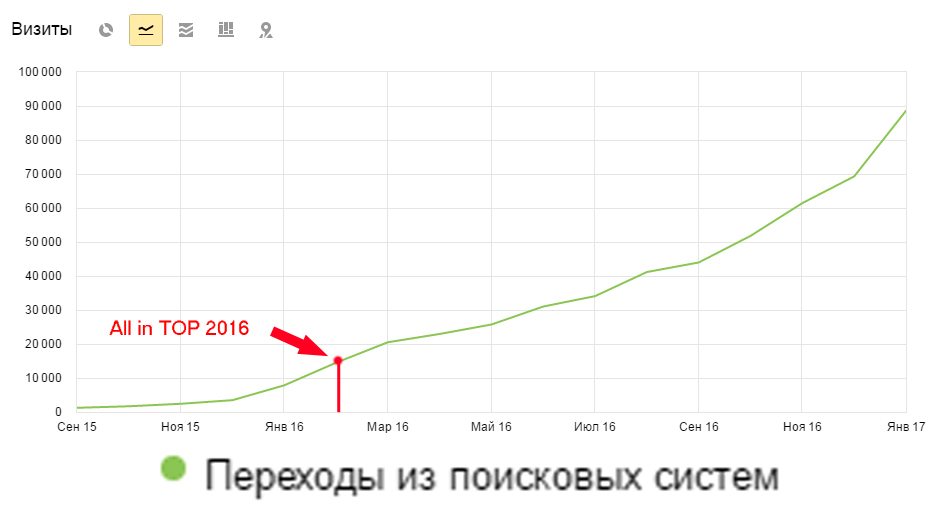 +7(903) 585-9776    http://smorovoz.ru/
4
All in TOP 2017
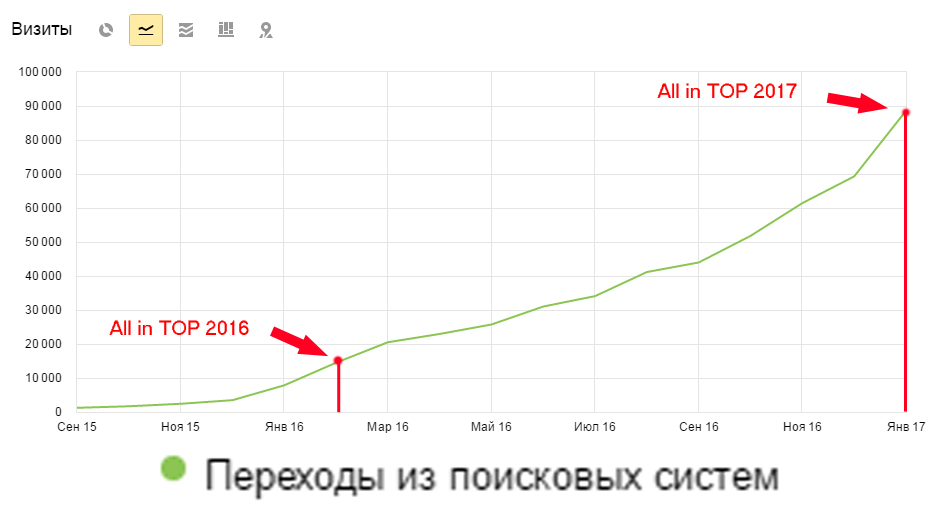 +7(903) 585-9776    http://smorovoz.ru/
5
Визуальный Маркетинг
Допустим на минуточку, что это всё полная фигня и верить мне нельзя!
+7(903) 585-9776    http://smorovoz.ru/
6
Визуальный Маркетинг
Но ведь вы можете это проверить сами ничем вообще не рискуя!
+7(903) 585-9776    http://smorovoz.ru/
7
Настройка отчёта
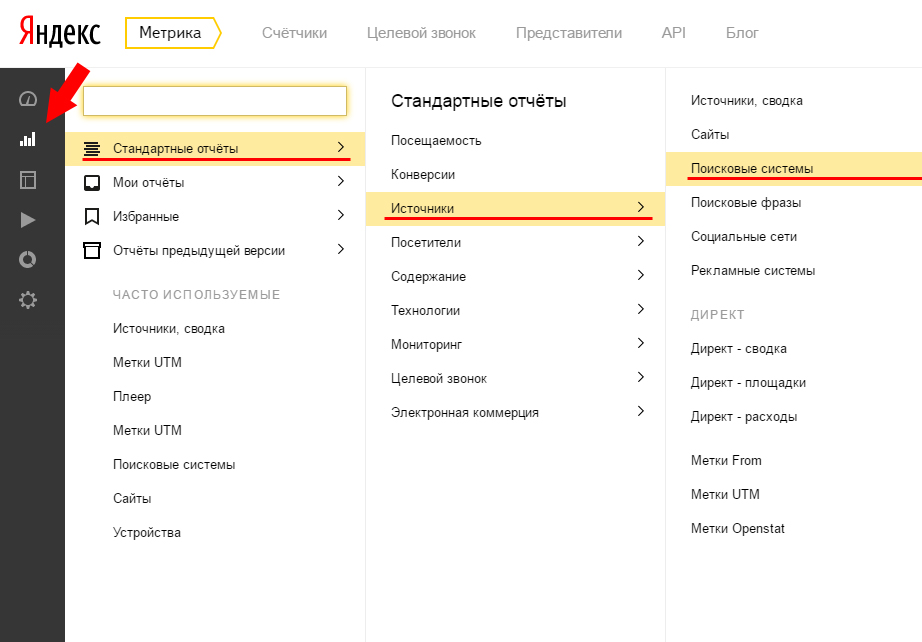 +7(903) 585-9776    http://smorovoz.ru/
8
Настройка отчёта
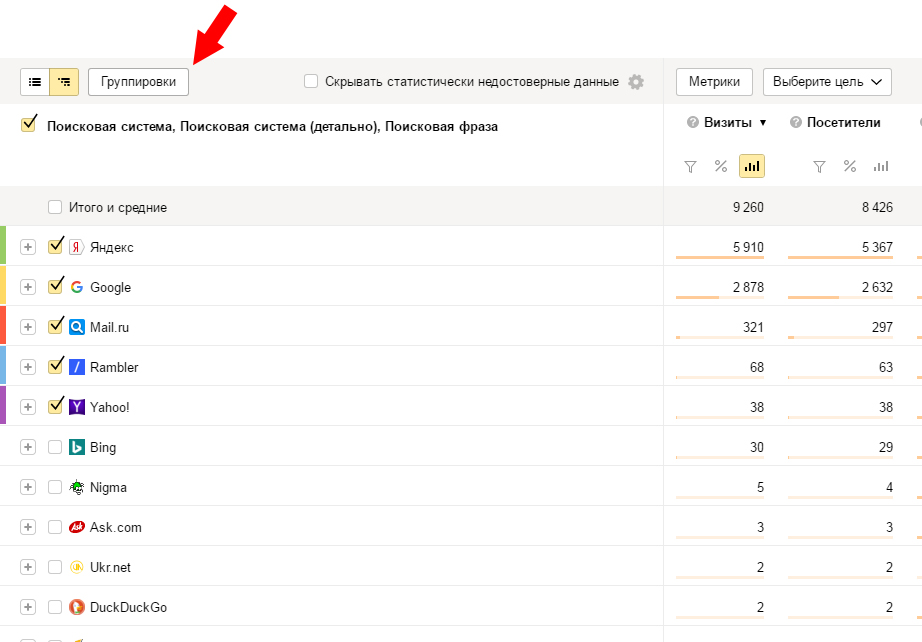 +7(903) 585-9776    http://smorovoz.ru/
9
Настройка отчёта
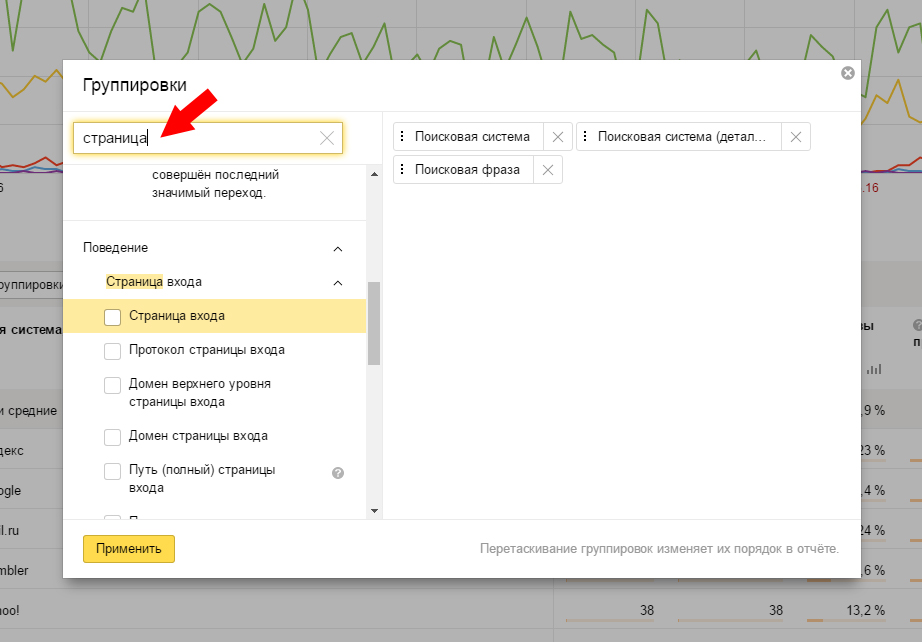 +7(903) 585-9776    http://smorovoz.ru/
10
Настройка отчёта
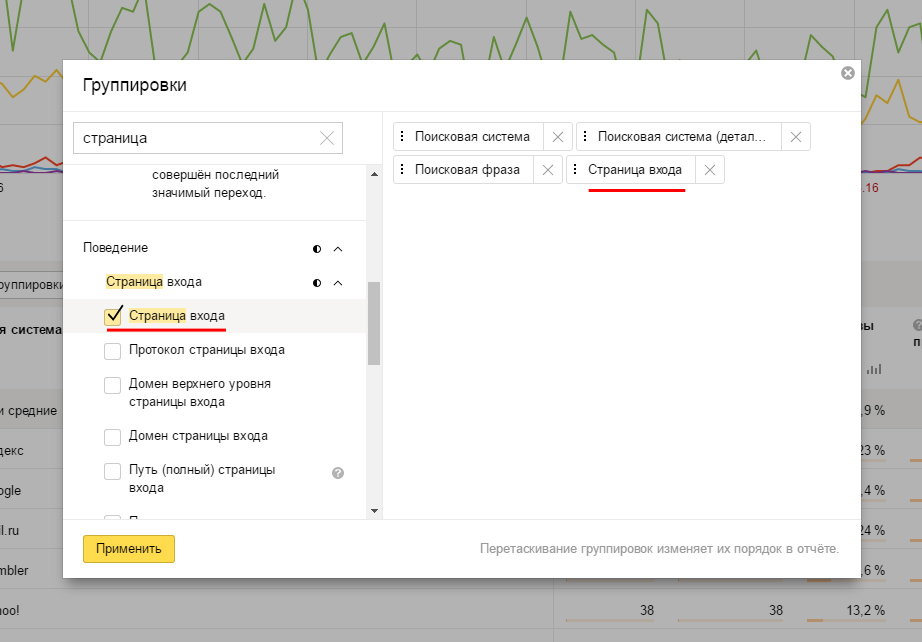 +7(903) 585-9776    http://smorovoz.ru/
11
Настройка отчёта
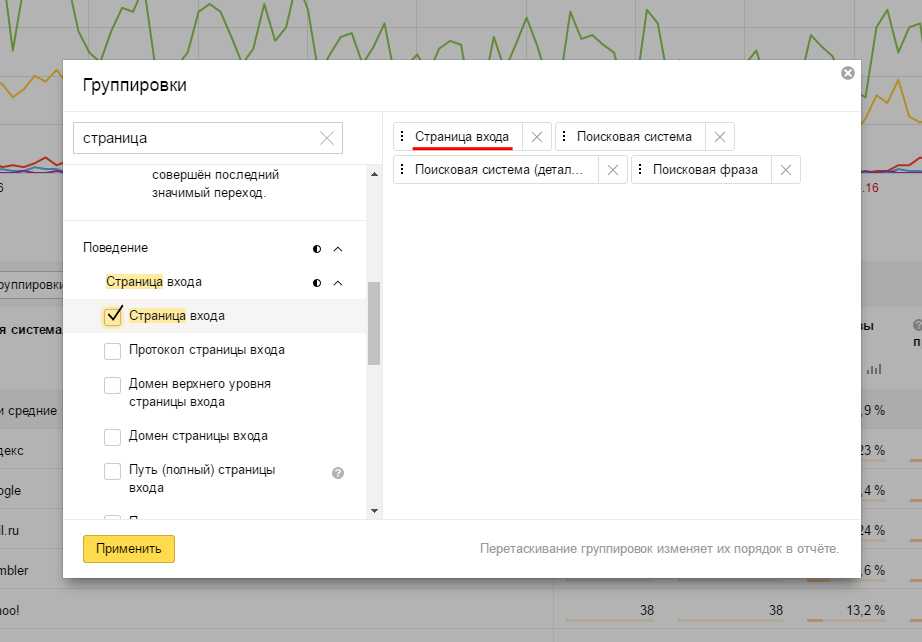 +7(903) 585-9776    http://smorovoz.ru/
12
Настройка отчёта
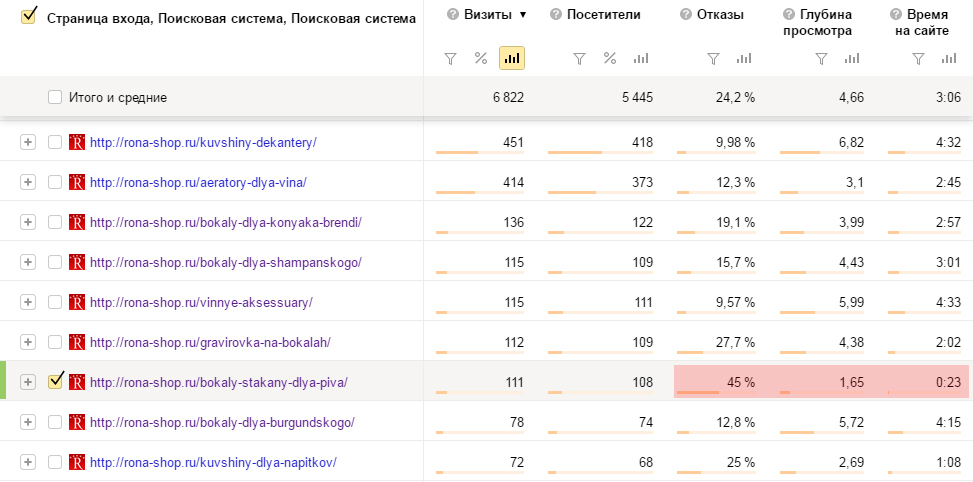 +7(903) 585-9776    http://smorovoz.ru/
13
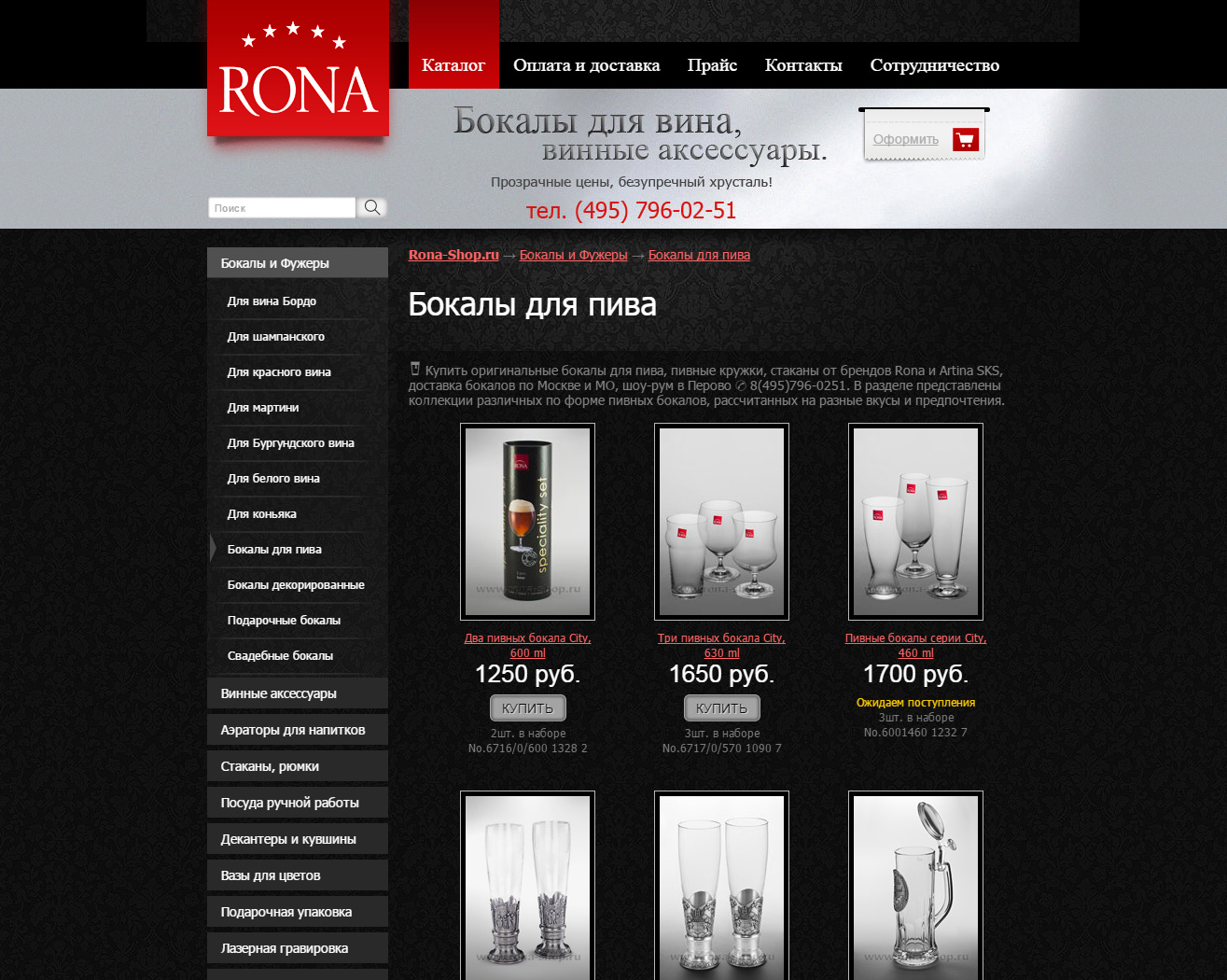 +7(903) 585-9776    http://smorovoz.ru/
14
Визуальный Маркетинг
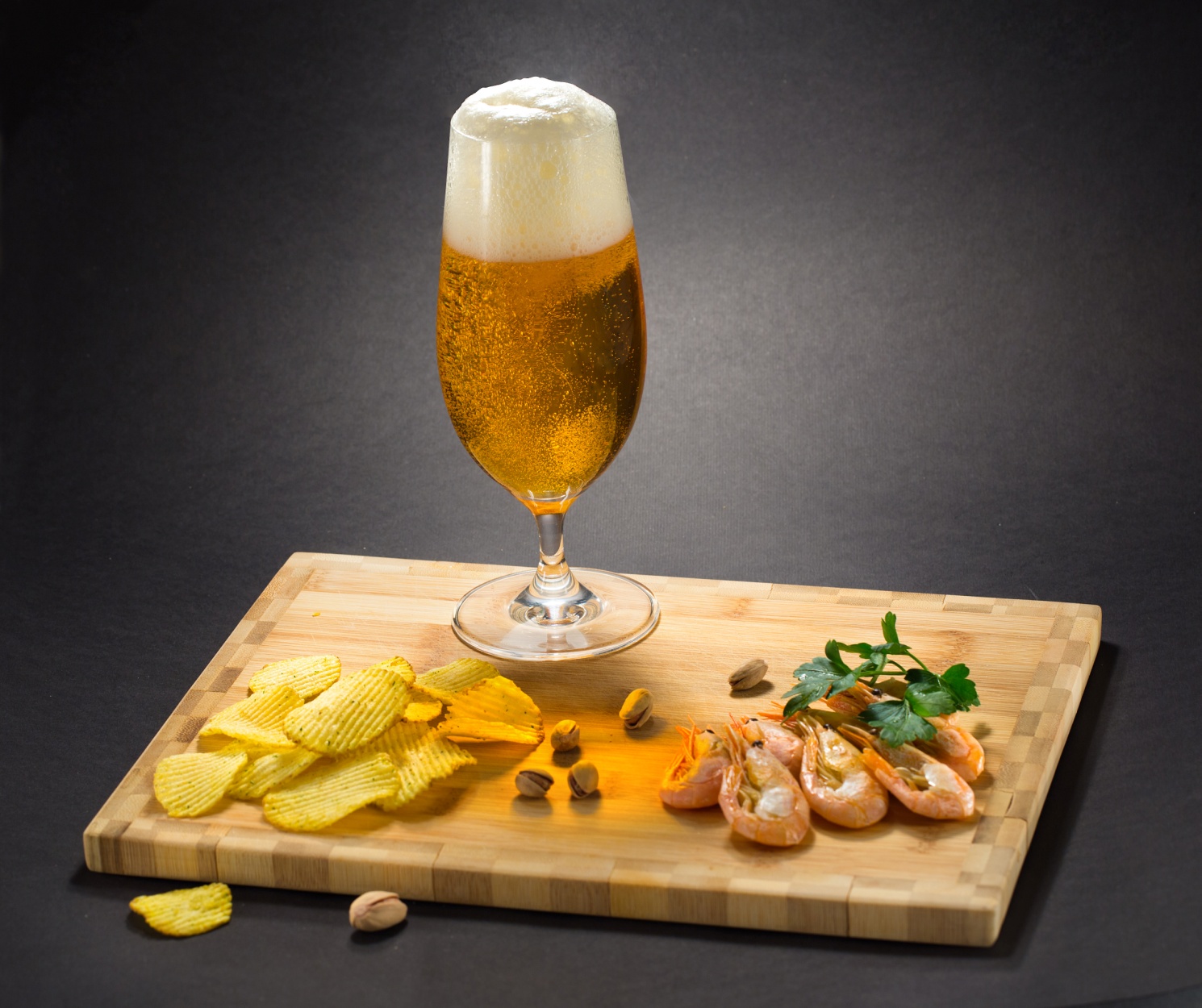 +7(903) 585-9776    http://smorovoz.ru/
15
Визуальный Маркетинг
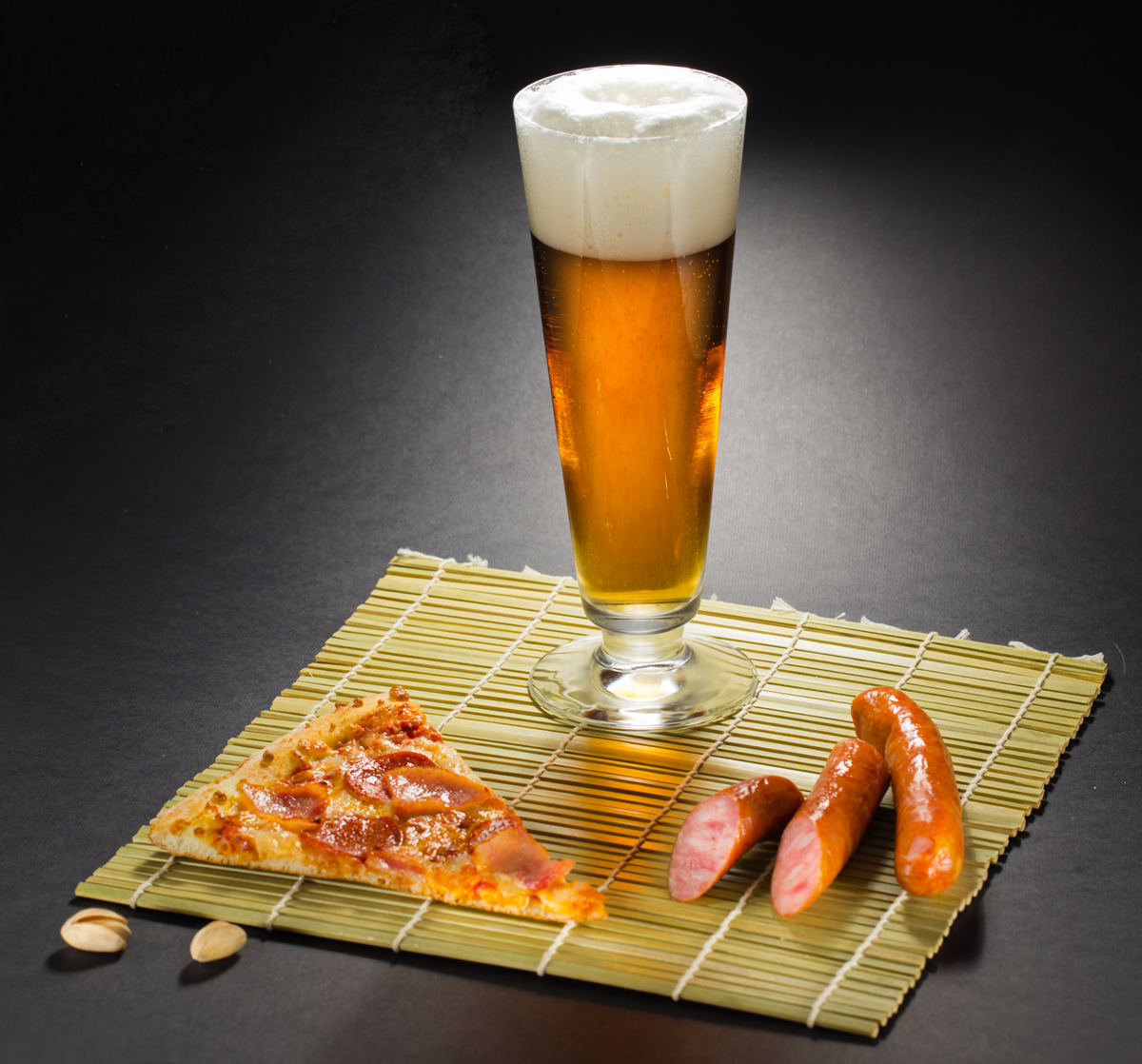 +7(903) 585-9776    http://smorovoz.ru/
16
Визуальный Маркетинг
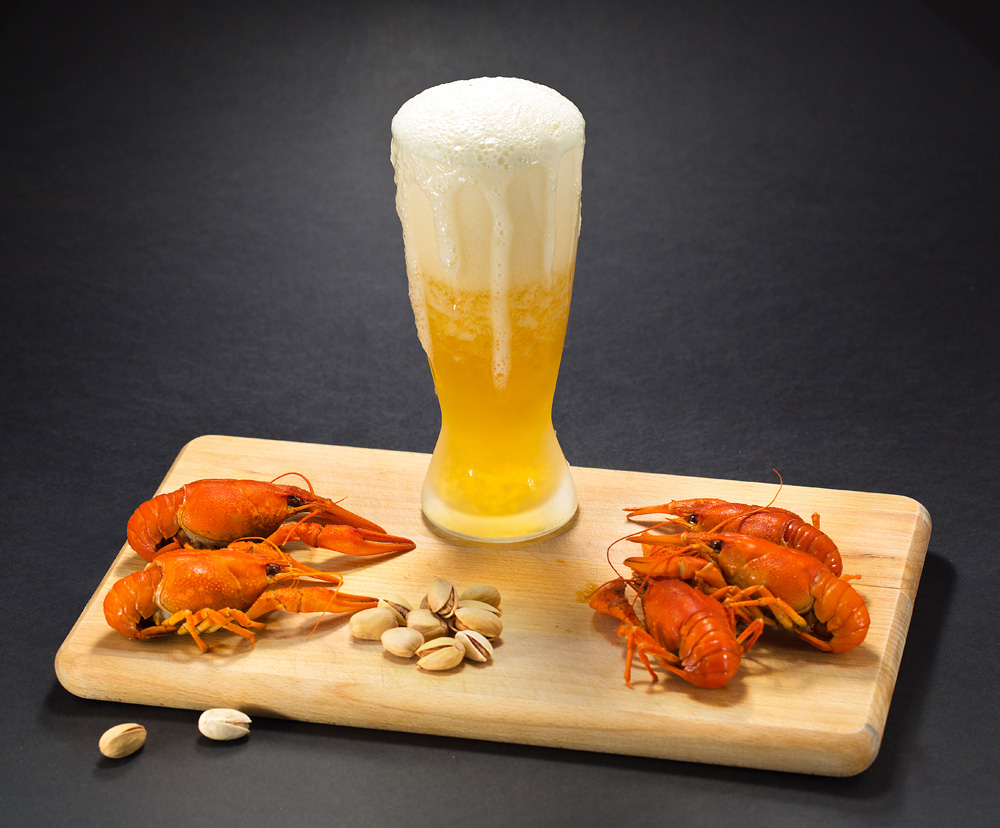 +7(903) 585-9776    http://smorovoz.ru/
17
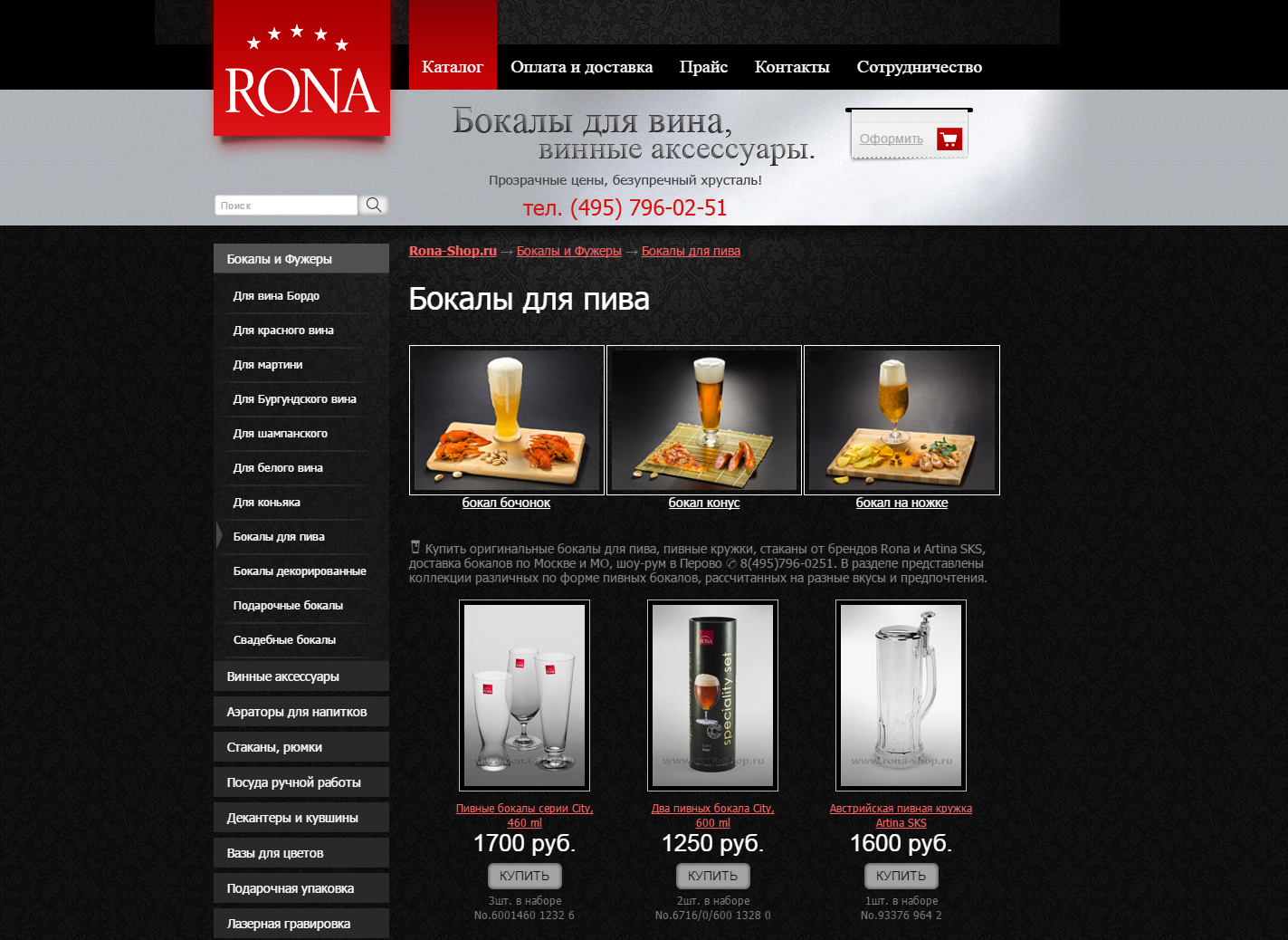 Media Content Marketing (MCM)
+7(903) 585-9776    http://smorovoz.ru/
18
Сравнение До и После
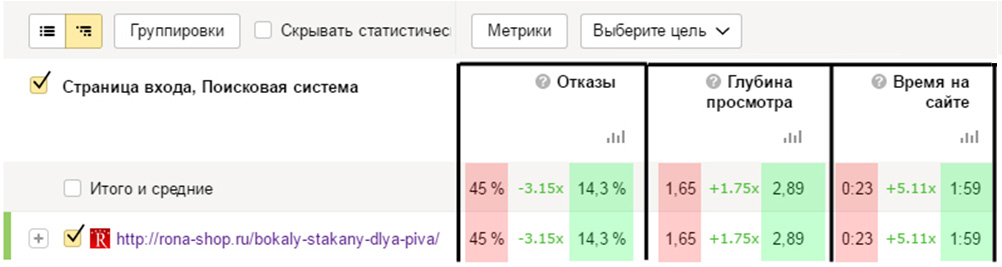 +7(903) 585-9776    http://smorovoz.ru/
19
Визуальный Маркетинг
Всё так просто?
БИНГО!!!
Фигачим фотки 
сисек и пива!
+7(903) 585-9776    http://smorovoz.ru/
20
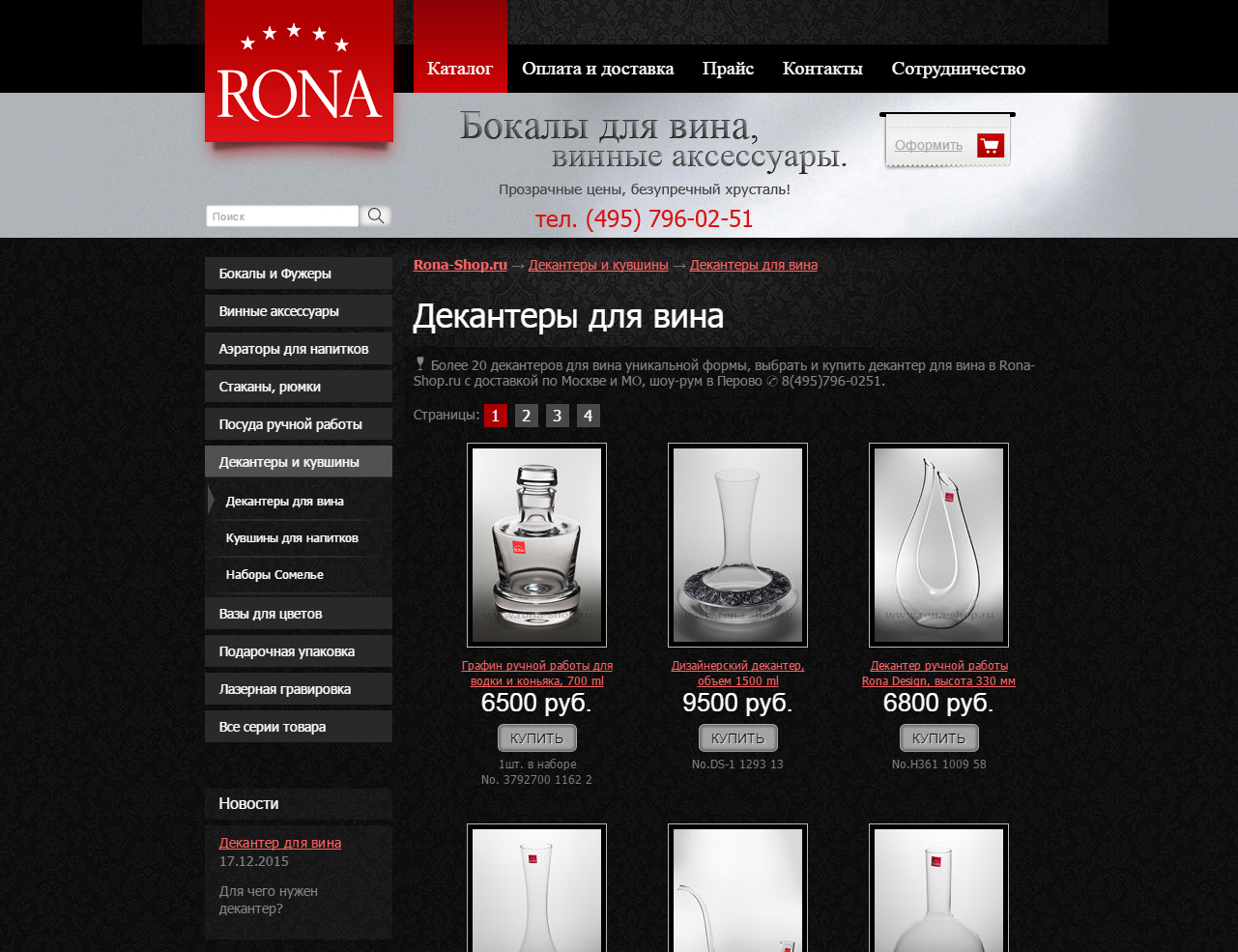 +7(903) 585-9776    http://smorovoz.ru/
21
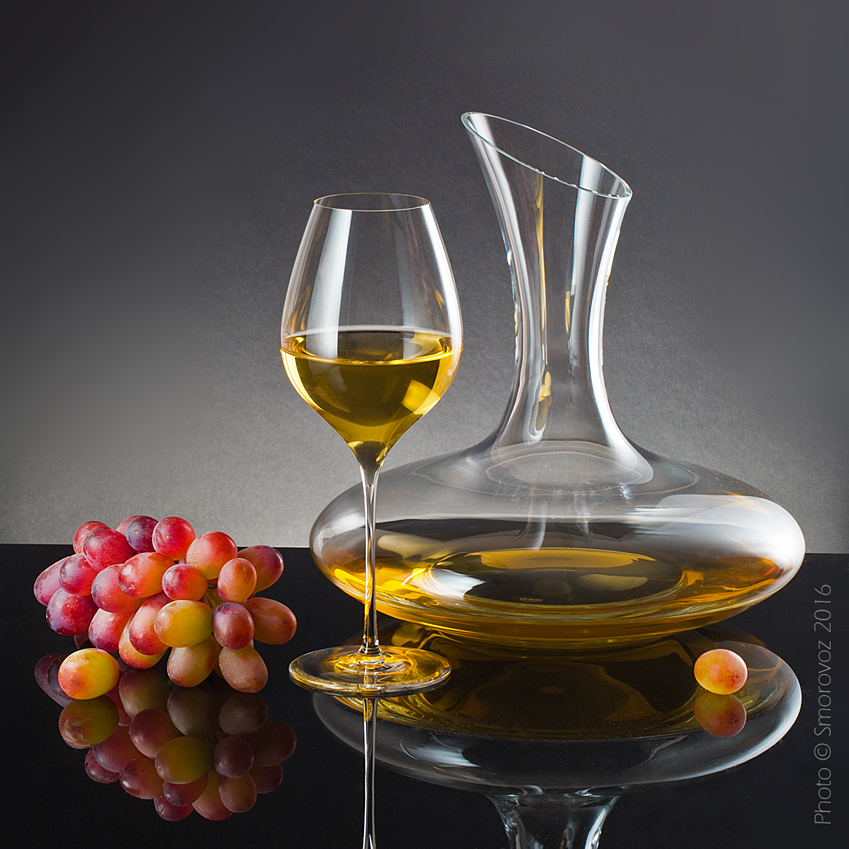 +7(903) 585-9776    http://smorovoz.ru/
22
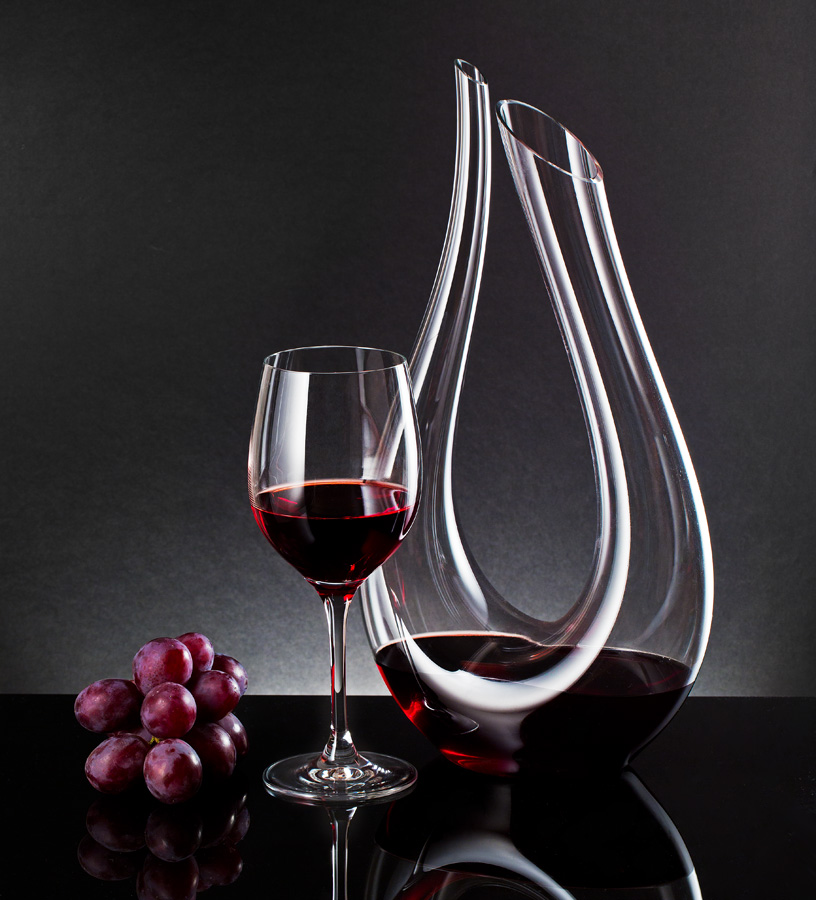 +7(903) 585-9776    http://smorovoz.ru/
23
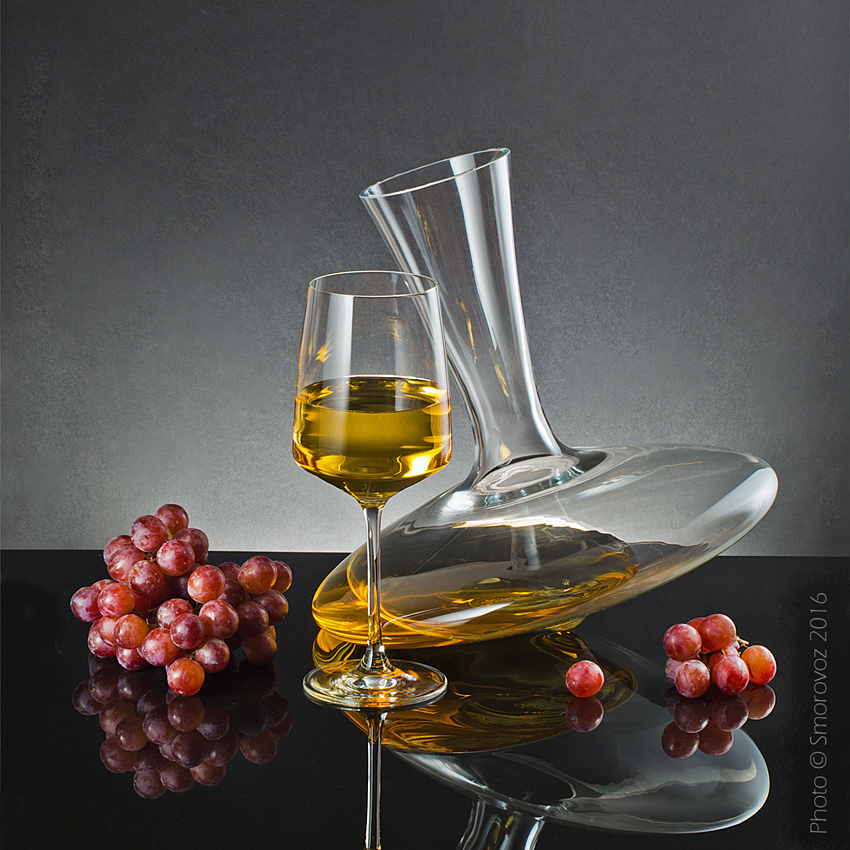 +7(903) 585-9776    http://smorovoz.ru/
24
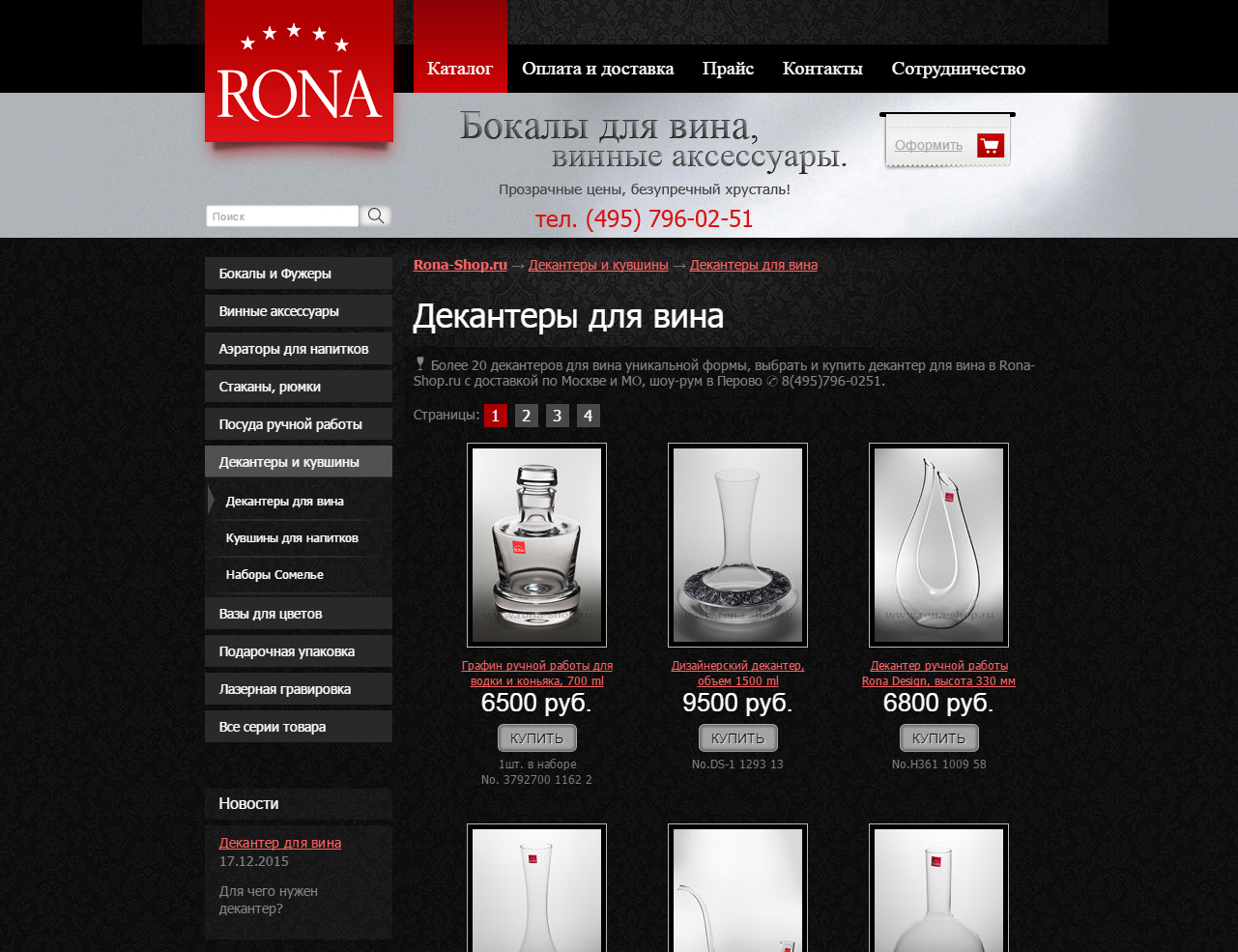 +7(903) 585-9776    http://smorovoz.ru/
25
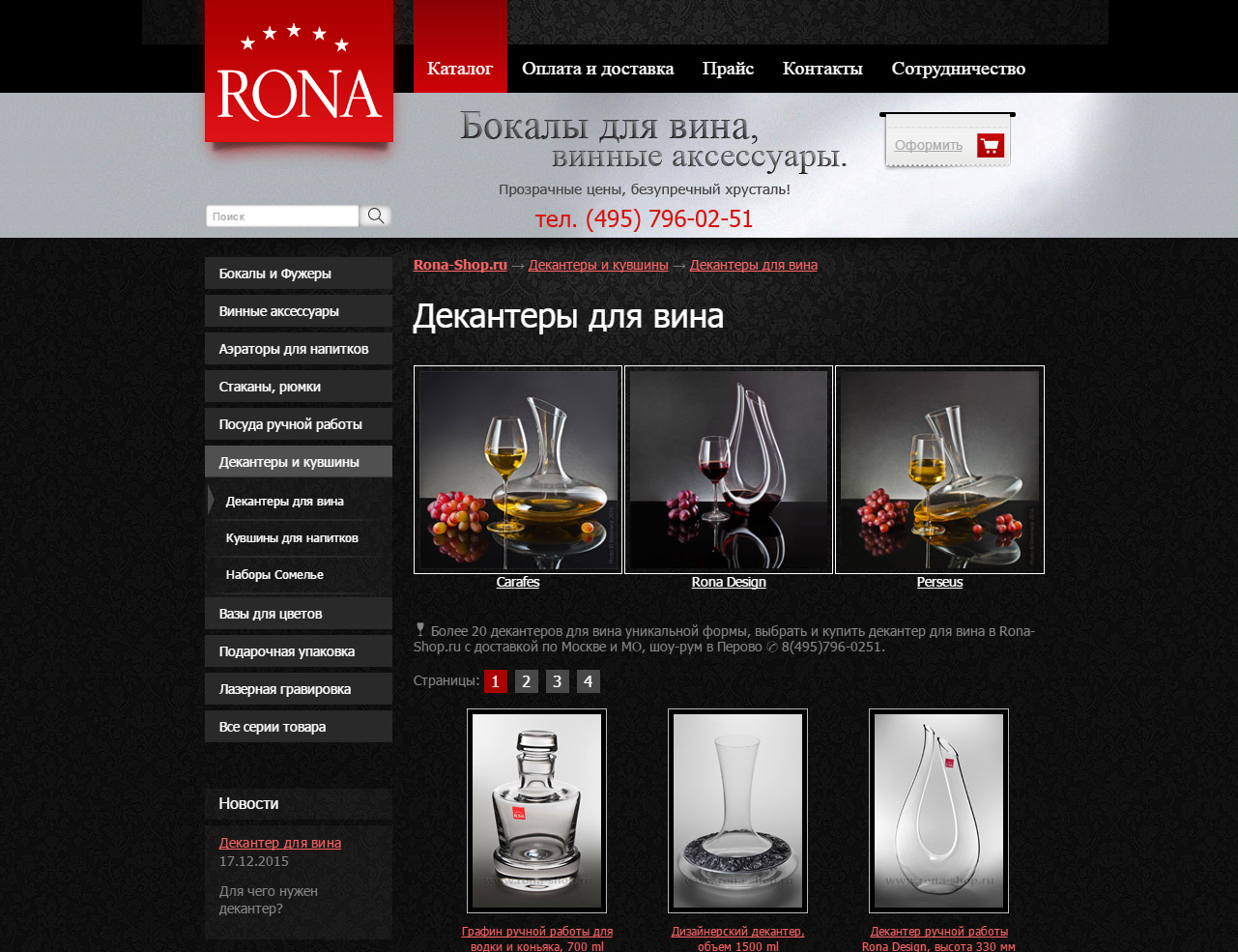 +7(903) 585-9776    http://smorovoz.ru/
26
Сравнение До и После
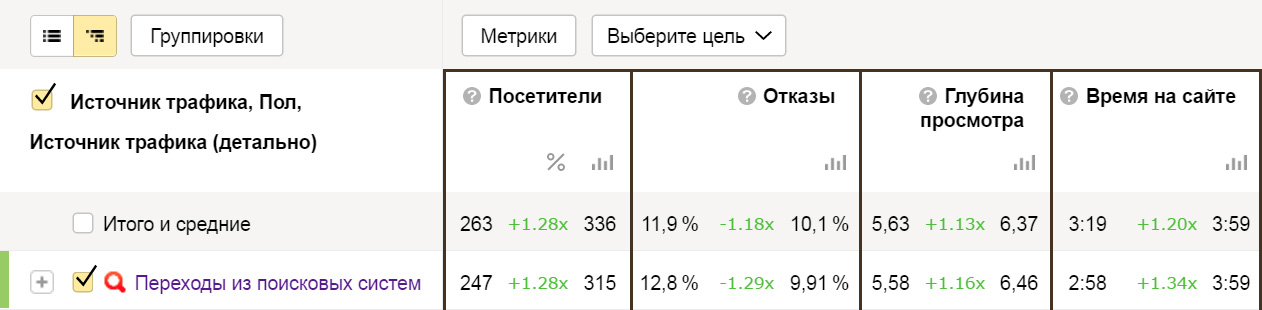 +7(903) 585-9776    http://smorovoz.ru/
27
По-моему слабовато!
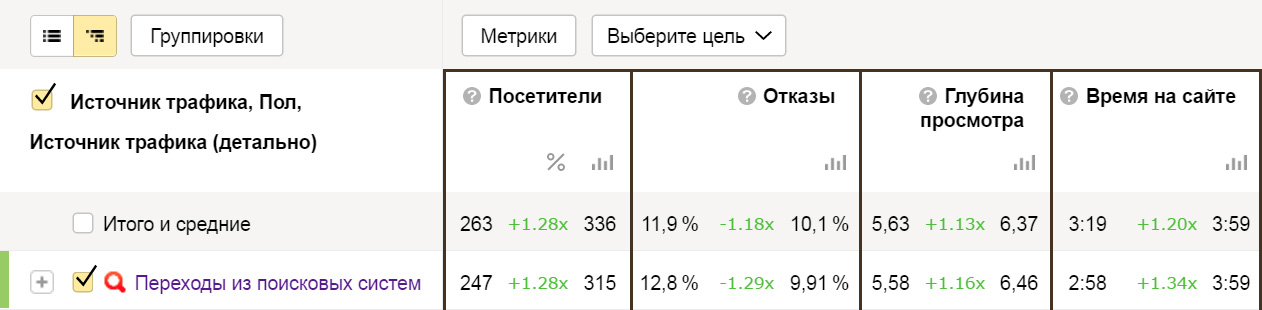 +7(903) 585-9776    http://smorovoz.ru/
28
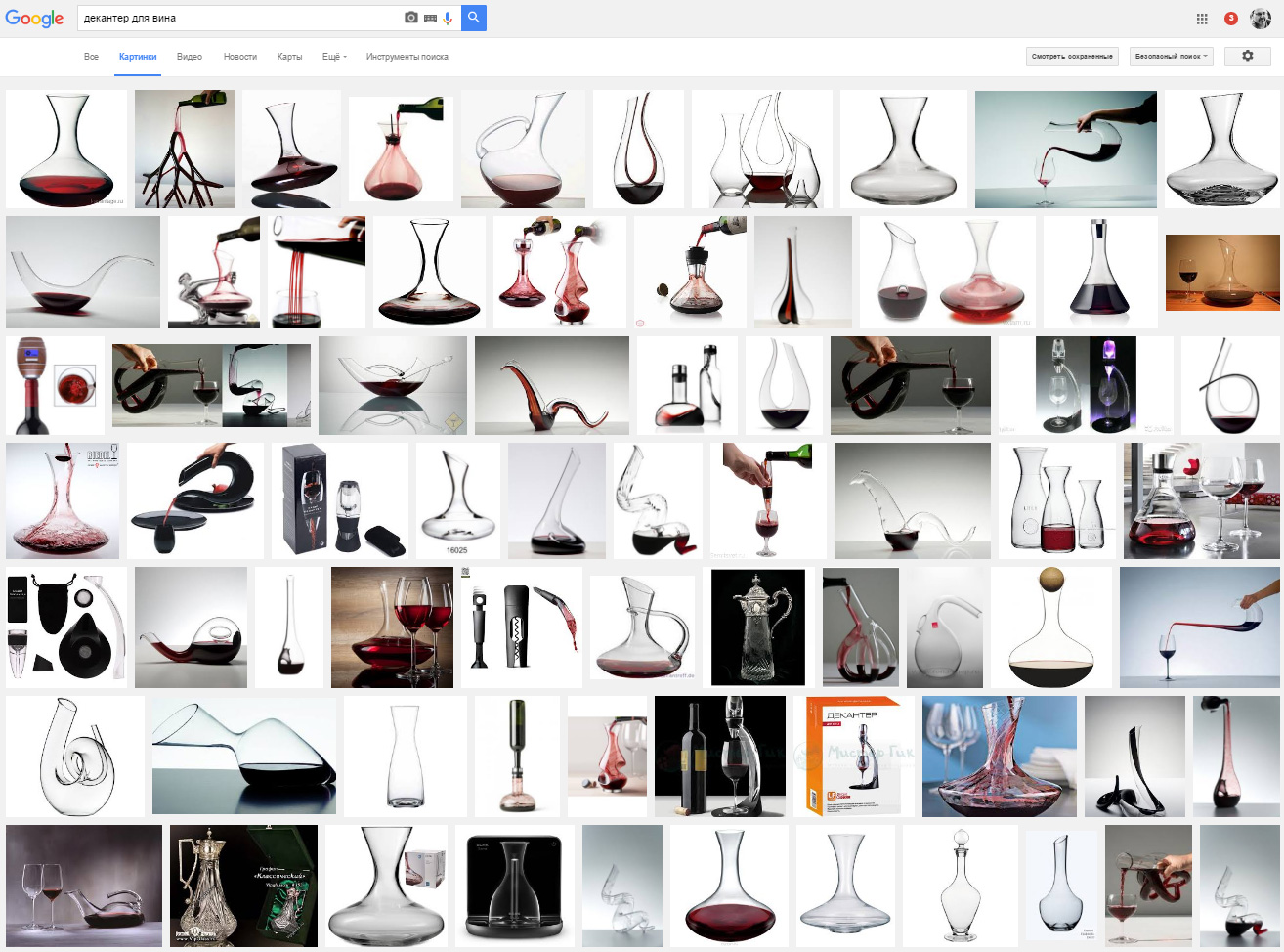 +7(903) 585-9776    http://smorovoz.ru/
29
Меняем первое фото
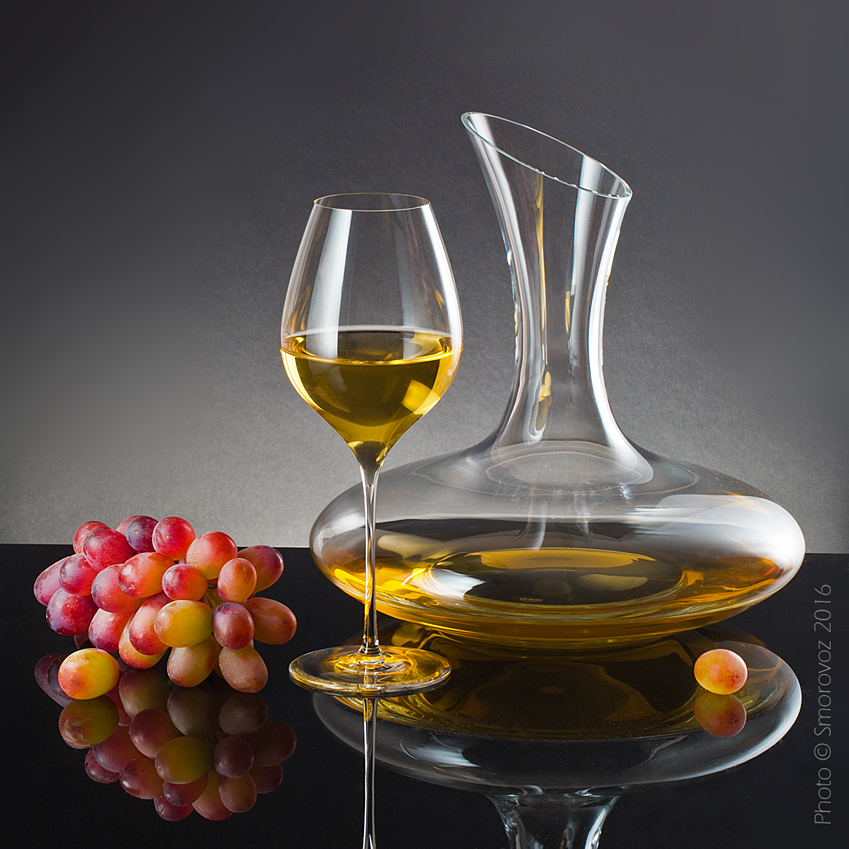 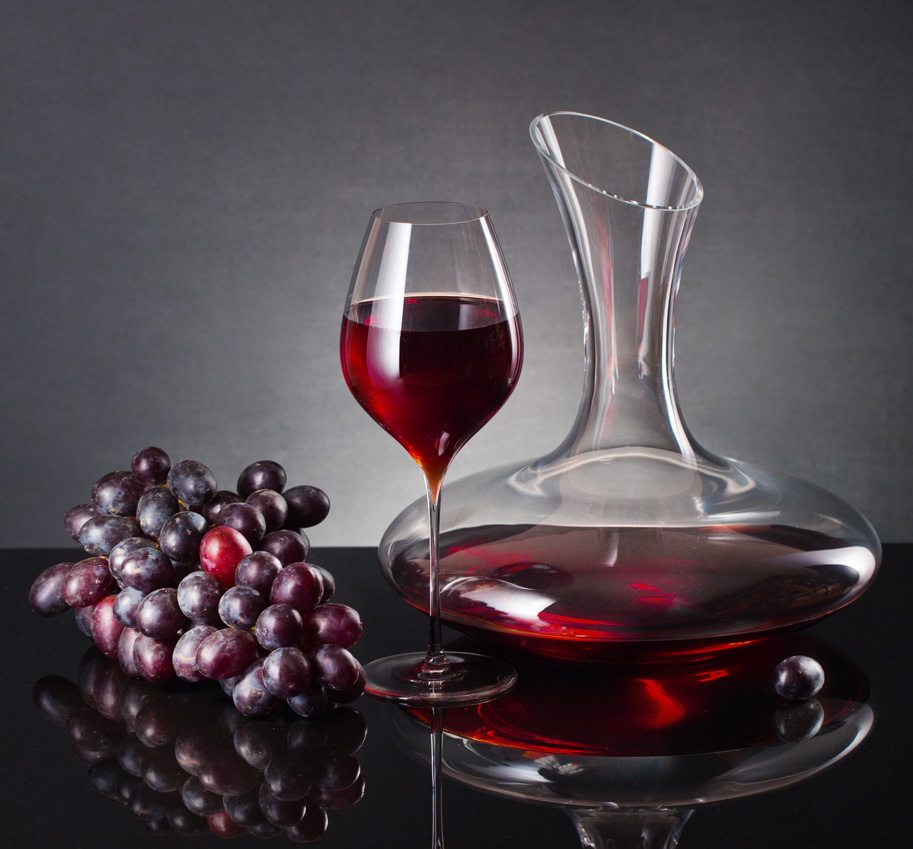 +7(903) 585-9776    http://smorovoz.ru/
30
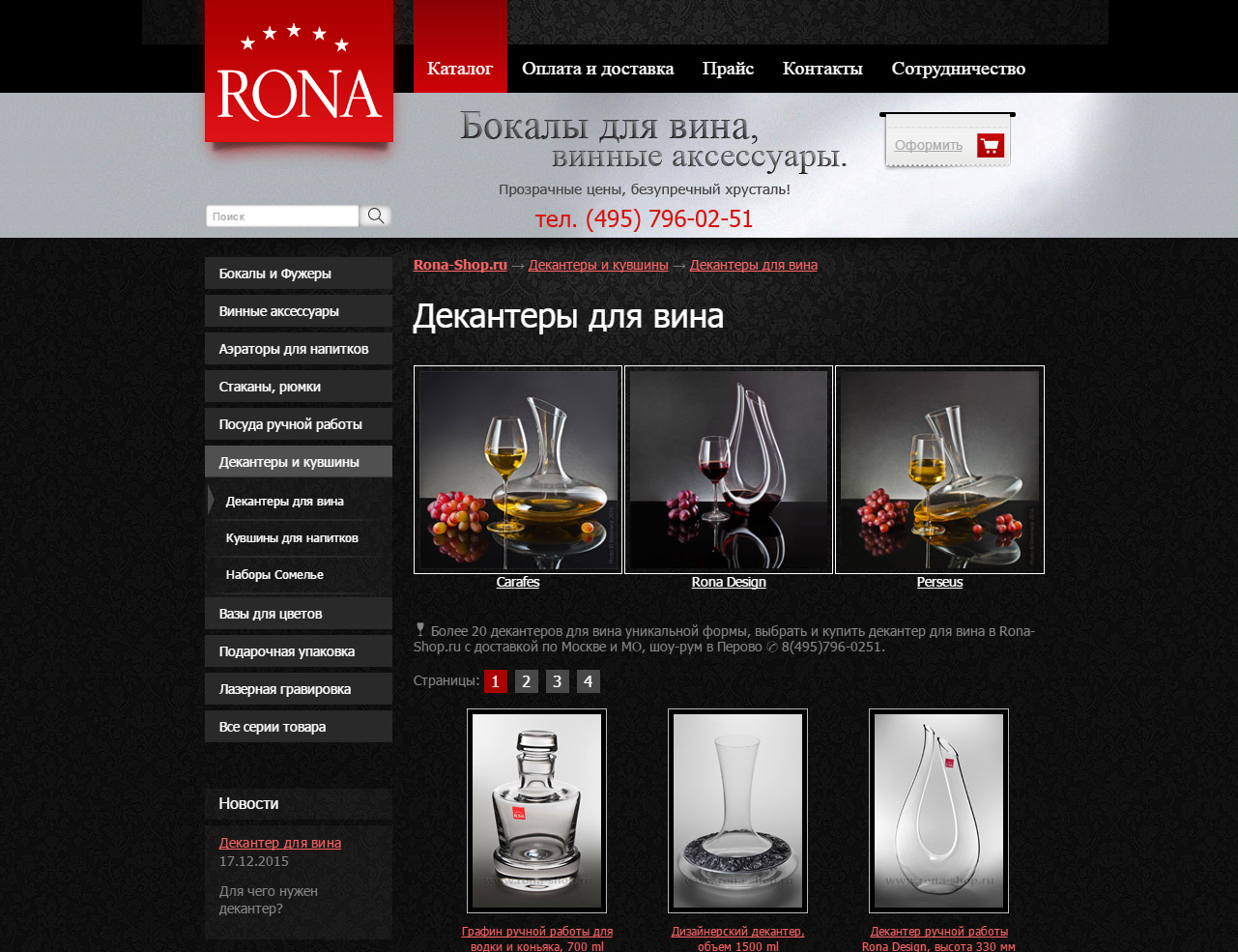 +7(903) 585-9776    http://smorovoz.ru/
31
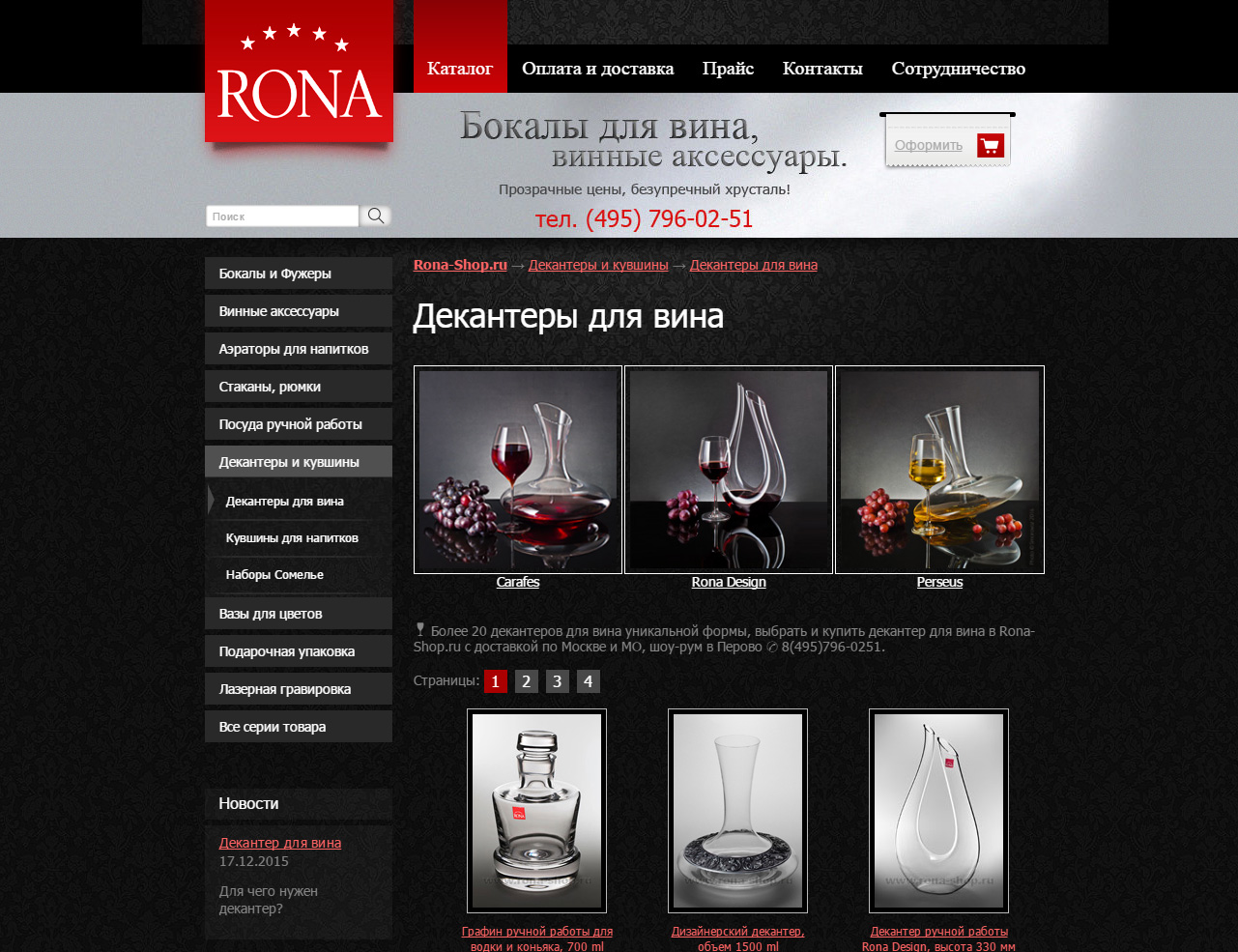 +7(903) 585-9776    http://smorovoz.ru/
32
Сравнение До и После
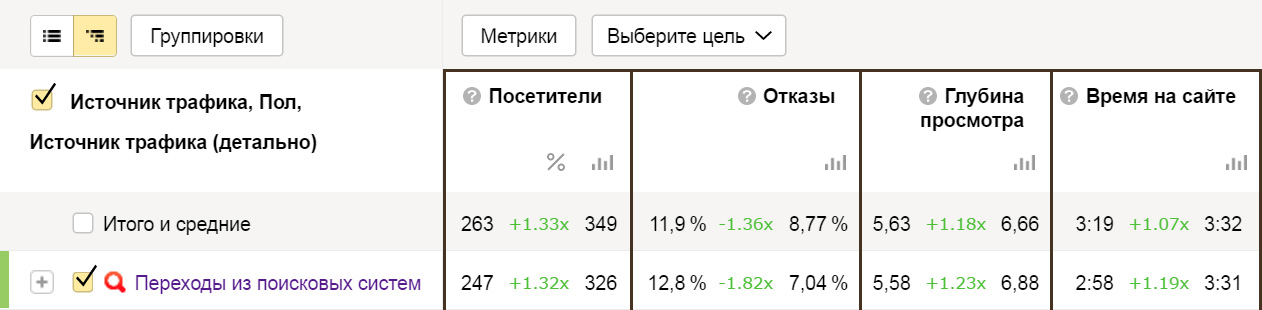 +7(903) 585-9776    http://smorovoz.ru/
33
Изменилось лишь содержание сосуда!
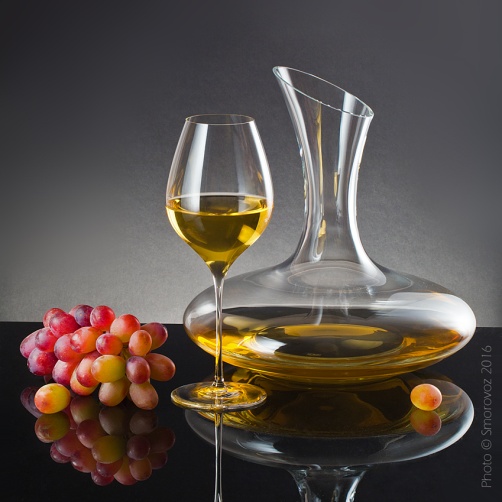 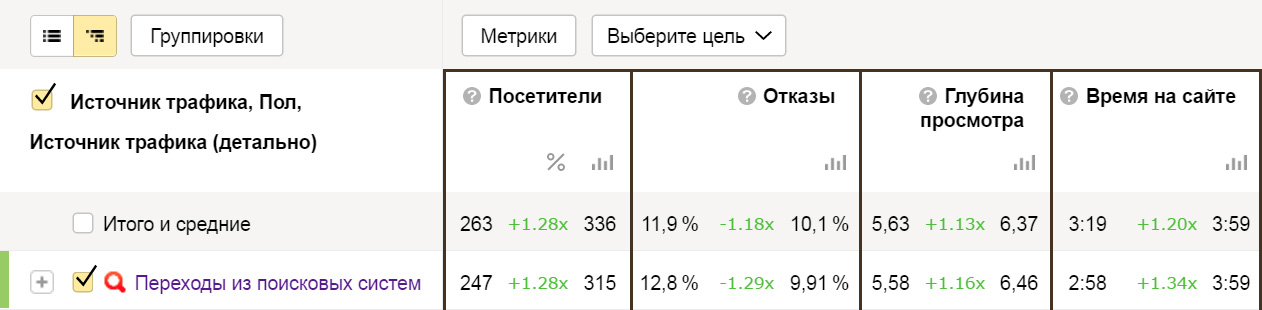 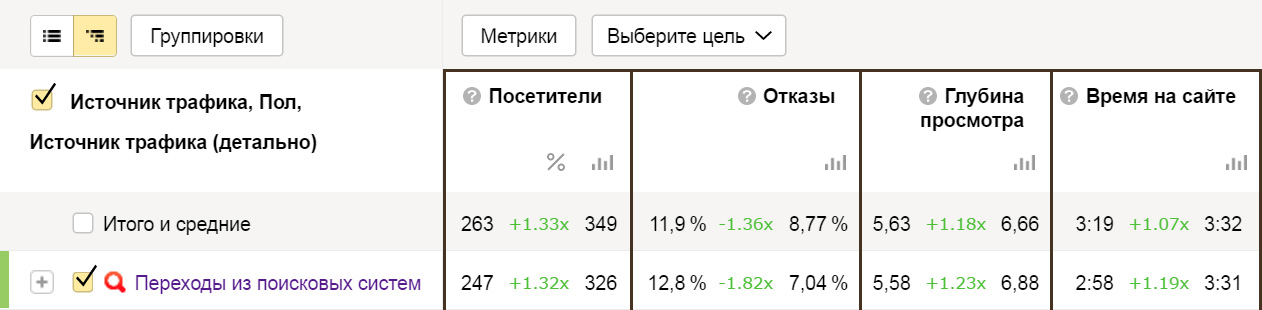 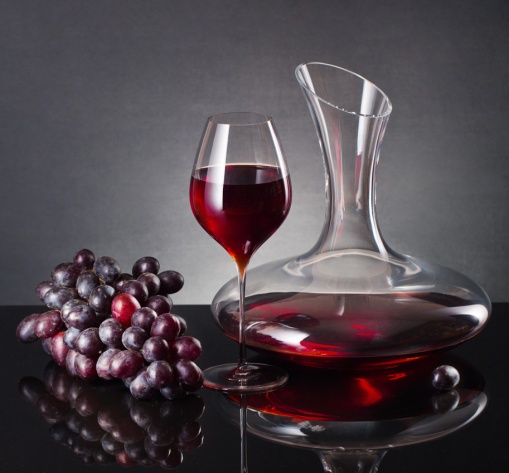 +7(903) 585-9776    http://smorovoz.ru/
34
Какие выводы?
1) Большую роль в Визуальном Маркетинге играют ещё видео и инфографика, но они гораздо сложнее чем фотография и сильно дороже.
 
2) Визуальный Маркетинг (ВМ) работает в некоторых случаях лучше и эффективнее Контент Маркетинга!
 
3) Контент Маркетинг без Визуального Маркетинга в сегодняшних реалиях – это недомаректинг!
 
4) Ожидания ЦА и коммуникация превыше всего, в стратегии ВМ необходимо учитывать связку: ПК/Моб + канал + посадочная страница.
 
5) Качественные фотки нужно было делать вчера, сегодня просто красивого визуального контента недостаточно!
 
6) ВМ делать легко и не дорого, если вы знаете ожидания своей ЦА и готовы их удовлетворять, как в коммерческом спросе, так и в информационном.
+7(903) 585-9776    http://smorovoz.ru/
35
Визуальный Маркетинг и Баден-Баден
Спамные тексты можно встретить на страницах сайтов, предлагающих различные товары и услуги. Мы не уверены, что такие тексты пишут люди, но совершенно очевидно, что пишутся они не для людей, а для поисковых алгоритмов. 

На самом деле поисковым алгоритмам Яндекса такие тексты тоже не очень нравятся. А теперь будут нравиться еще меньше – мы переработали и существенно улучшили алгоритм, определяющий переоптимизированные страницы. Он является частью общего алгоритма ранжирования, результатом его работы может стать ухудшение позиций переоптимизированных страниц в результатах поиска. 

Рекомендуем вебмастерам перечитать страницы сайтов и отказаться от бессмысленных и беспощадных текстов, чтобы не было мучительно больно. 
По понятным причинам мы назвали наш новый алгоритм определения текстового спама Баден-Баден.
+7(903) 585-9776    http://smorovoz.ru/
36
Визуальный Маркетинг и Баден-Баден
На AllinTOP Алексею Трудову было предложено провести публичный эксперимент.
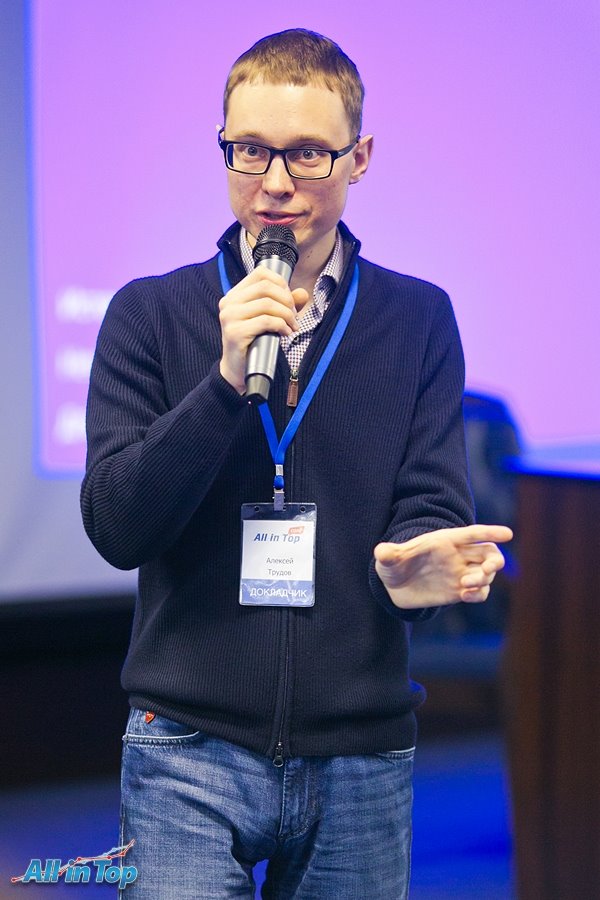 +7(903) 585-9776    http://smorovoz.ru/
37
Визуальный Маркетинг и Баден-Баден
Вводные данные эксперимента:

8000 знаков описания услуги на грани дора.
SEO бредотекст с биржи за 80 руб / кило.
Более 25 вхождений ключевой фразы.
Более 15 вхождений ключевых фраз синонимов.

Задача: вогнать в ТОП, получить целевой трафик, хорошие поведенческие, удержаться в ТОПе и получить продажи.
+7(903) 585-9776    http://smorovoz.ru/
38
Визуальный Маркетинг и Баден-Баден
Ваши ставки?
+7(903) 585-9776    http://smorovoz.ru/
39
Визуальный Маркетинг и Баден-Баден
На базе нейро факультета психологии МГУ Наталья Галкина (NeuroTrend) вывела величину, описывающую внимание пользователя к визуальному контенту:

Количественная мера гармонии (0 - 100).

Изменение этого параметра на 2 пункта приводит к удержанию внимания пользователя на 1 секунду!
+7(903) 585-9776    http://smorovoz.ru/
40
Визуальный Маркетинг и Баден-Баден
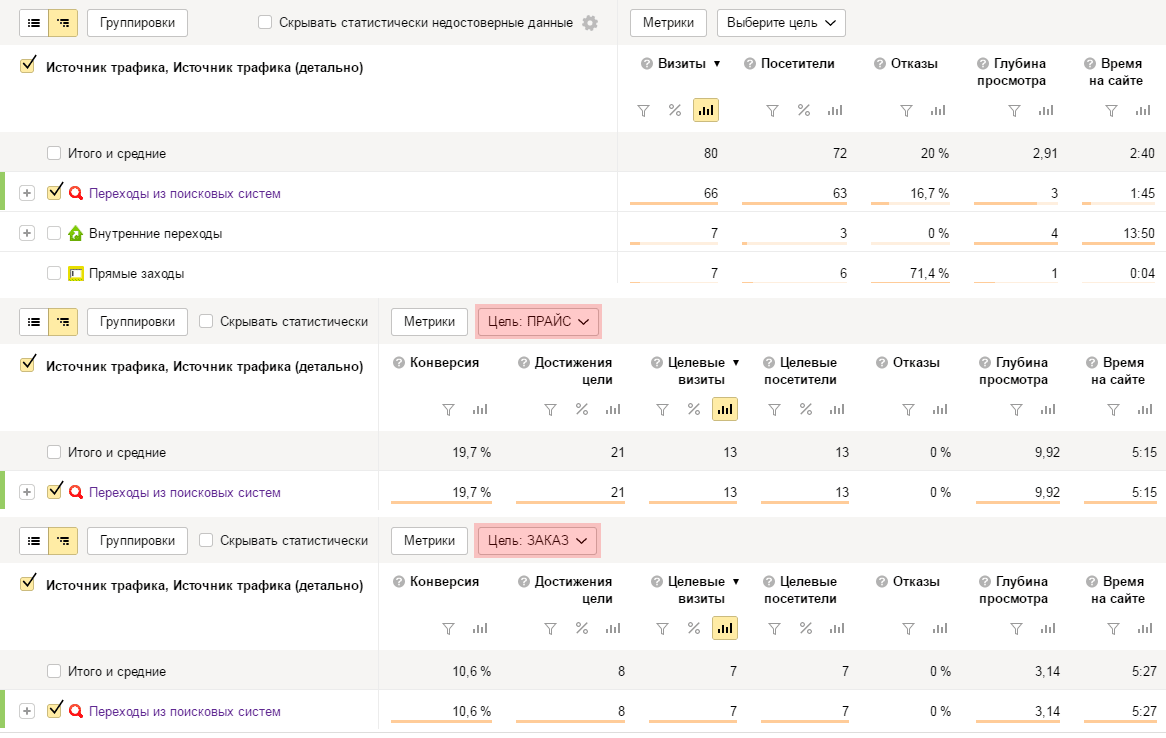 +7(903) 585-9776    http://smorovoz.ru/
41
ГЛАВНЫЙ ВЫВОД!
Будущее за Визуальным Маркетингом!
 

Кто этого ещё не понял покупает ссылки и кластеризует тексты.
+7(903) 585-9776    http://smorovoz.ru/
42
Спасибо за внимание!
Сергей Сморовоз
интернет-маркетолог, рекламный фотограф
+7 (903) 585 9776
http://www.smorovoz.ru
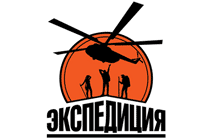 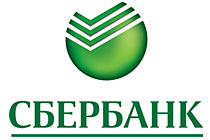 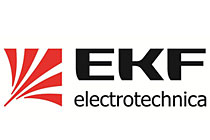 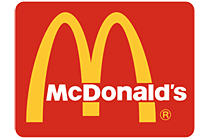 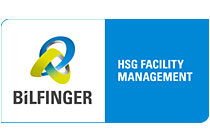 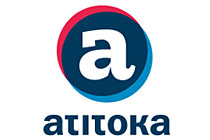 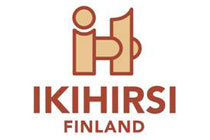 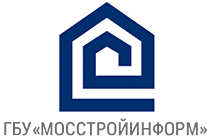 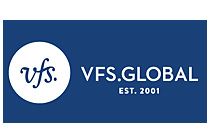 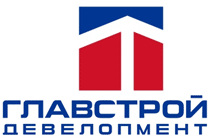 +7(903) 585-9776    http://smorovoz.ru/
43
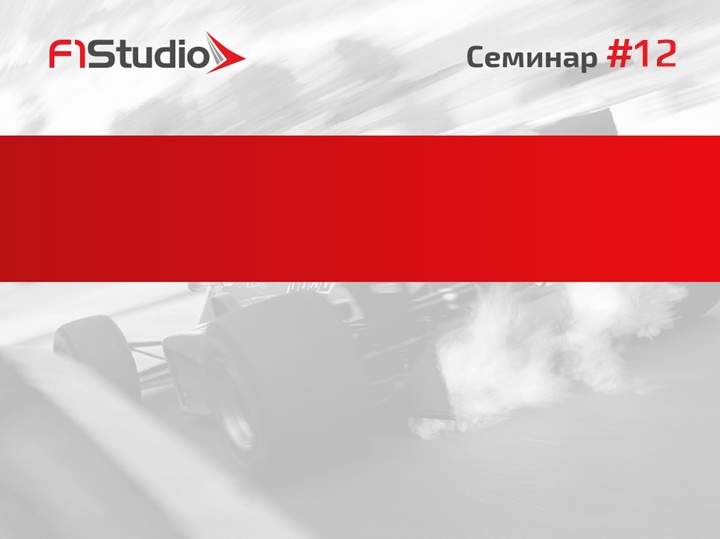 Вопросы?
Сморовоз Сергей 
smorovoz.ru +7 903 585 9776